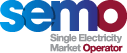 MOD_12_18
Modification to Part B Agreed Procedure 17

13th March 2018
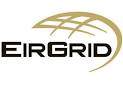 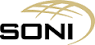 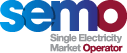 Summary Information
Proposal seeks to make some minor updates to the ‘Banking and Participant Payments’ Agreed Procedure as follows;

Generalises references to the Danske ‘Business eBanking Platform’ to ‘Online Banking Platform’ so that this could apply to any banking institution

Updates names of payment methods and introduces details of an additional	 ‘faster payment’ method available to Participants to ensure that all available payment methods are included

Updates the figure for the maximum characters permitted in a payment reference to reflect the current values 

Changes a reference to Participant payments being made by 17:00 (Danske COB)  to COB for the relevant bank
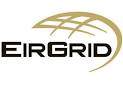 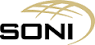 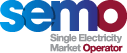 Summary Information Cont.
As currently drafted AP17 uses terminology specific to Danske Bank (current SEM Bank). The motivation for this proposal is make the payment procedures more generic so that they can apply to any bank to facilitate a competitive tender process

Additional modifications to bring payment references and methods etc. up to date to consolidate changes into a single proposal for efficiency

Proposal furthers Code objective related to ‘efficient, economic and coordinated operation, administration and development of the SEM in a financially secure manner’

If this proposal is not implemented it would be difficult for a banking institution other than the current SEM Bank to interpret and comply with AP17 which could cause issues with any competitive tender process in future
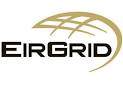 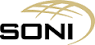